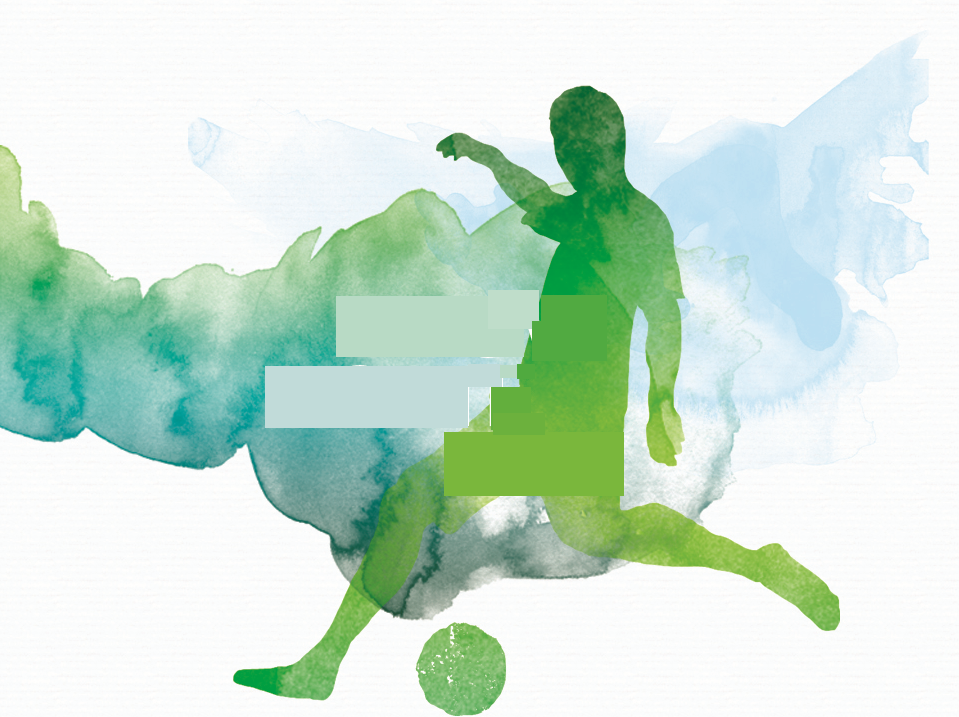 CONOCIENDO EL DOLOR
AGUDO
Comité de desarrollo
Mario H. Cardiel, MD, MSc
Reumatólogo
Morelia, México
 
Andrei Danilov, MD, DSc
Neurólogo
Moscú, Rusia
 
Smail Daoudi, MD
Neurólogo
Tizi Ouzou, Algeria

João Batista S. Garcia, MD, PhD
Anestesiólogo
São Luis, Brasil

Yuzhou Guan, MD
Neurólogo
Beijing, China
Jianhao Lin, MD
Ortopedista
Beijing, China
 
Supranee Niruthisard, MD
Especialista en Dolor
Bangkok, Tailandia
 
Germán Ochoa, MD
Ortopedista
Bogotá, Colombia

Milton Raff, MD, BSc
Especialista en Anestesiología
Cape Town, Sud África
 
Raymond L. Rosales, MD, PhD
Neurólogo
Manila, Filipinas
Jose Antonio San Juan, MD
Cirujano Ortopédico
Ciudad Cebú, Filipinas
 
Ammar Salti, MD
Especialista en Anestesiología
Abu Dabi,  Emiratos Árabes Unidos 

Xinping Tian, MD
Reumatólogo
Beijing, China
 
Işin Ünal-Çevik, MD, PhD
Neurólogo, Neurocientífico y Especialista del Dolor
Ankara, Turquía
Este programa fue patrocinado por Pfizer Inc.
2
[Speaker Notes: Notas del Ponente
Por favor reconozca a los miembros del comité de desarrollo.]
Objetivos de aprendizaje
Después de completar este módulo, los participantes serán capaces de:
Discutir la prevalencia de dolor agudo
Comprender el impacto del dolor agudo sobre el funcionamiento del paciente  y la calidad de vida
Explicar la fisiopatología del dolor agudo
Aplicar una técnica diagnóstica simple para el diagnóstico diferencial de dolor agudo
Seleccionar las estrategias  farmacológicas y no  farmacológicas apropiadas para el manejo del dolor agudo y asegurarse que los pacientes se adhieran a la terapia recomendada
3
PREGUNTAS INTERACTIVAS
Fisiopatología
Pregunta de discusión
¿Qué es el dolor agudo?
[Speaker Notes: Notas del Ponente
Haga la pregunta mostrada en la diapositiva para estimular el debate.]
Fisiopatología
Pregunta de opción múltiple
¿Cuál de las siguientes declaraciones acerca del dolor agudo es falsa?
Generalmente el hay daño tisular suele ser evidente
Usualmente no tiene alguna función protectora
Se acompaña de mayor actividad del sistema nervioso central
El dolor se resuelve con la sanación
[Speaker Notes: Notas del Ponente
Haga la pregunta mostrada en la diapositiva a los participantes para estimular el debate o promover la interactividad a través de la tecnología touch-pad  durante las sesiones largas.

Tome en cuenta que la respuesta correcta es: B.]
Fisiopatología
Preguntas verdadero-falso
¿Cuál de las siguientes afirmaciones es correcta?
En el dolor agudo la influencia de la inflamación sobre la nocicepción está limitada al lugar de la  lesión (sí/no)
Los nervios sensoriales nociceptivos son capaces de modificar su función y perfil químico (sí/no)
La activación de la proteína cinasa no es un elemento clave en el proceso de sensibilización periférica (sí/no)
La sensibilización disminuye el umbral para los estímulos nocivos (sí/no)
[Speaker Notes: Notas del Ponente:
Haga la pregunta mostrada en la diapositiva a los participantes para estimular el debate o promover la interactividad a través de la tecnología touch-pad  durante las sesiones largas.

Tome en cuenta que las respuestas correctas son:
 No
Sí
 No
 Sí]
Fisiopatología
Preguntas verdadero-falso
Sensibilización central: 
Induce hiperalgesia y alodinia (sí/no)
No tiene efecto sobre los campos receptores periféricos de las neuronas espinales (sí/no)
Aumenta la activación espontánea de las neuronas espinales (sí/no)
Es un proceso dependiente de la actividad (sí/no)
[Speaker Notes: Notas del Ponente:
Haga la pregunta mostrada en la diapositiva a los participantes para estimular el debate o promover la interactividad a través de la tecnología touch-pad  durante las sesiones largas.

Tome en cuenta que las respuestas correctas son :
 Sí
 No
 Sí
 Sí]
Epidemiología
Pregunta de discusión
¿Cuantos pacientes con dolor agudo ve durante una semana típica?
[Speaker Notes: Notas del Ponente:
Haga la pregunta mostrada en la diapositiva para estimular el debate.]
Epidemiología
Pregunta de discusión
¿Cuáles son los tipos más comunes de dolor agudo que ve en su práctica?
[Speaker Notes: Notas del Ponente 
Haga la pregunta mostrada en la diapositiva para estimular el debate.]
Epidemiología
Pregunta de opción múltiple
¿Cual de las siguientes afirmaciones sobre la prevalencia de dolor agudo es falsa?
El dolor agudo justifica más de dos tercios de las visitas al departamento de urgencias.
Más de 50% de los pacientes hospitalizados reportan que padecen dolor agudo
La prevalencia de por vida de dolor agudo en la población general se acerca a 100%
El dolor agudo es más prevalente entre hombres que entre mujeres
[Speaker Notes: Notas del Ponente:
Haga la pregunta mostrada en la diapositiva a los participantes para estimular el debate o promover la interactividad a través de la tecnología touch-pad  durante las sesiones largas.

Tome en cuenta que la respuesta correcta es: D.]
Epidemiología
Pregunta de discusión
¿Qué proporción de sus pacientes sometidos a cirugía desarrollan dolor crónico?
[Speaker Notes: Notas del Ponente:
Haga la pregunta mostrada en la diapositiva para estimular el debate.]
Epidemiología
Pregunta de discusión
¿Cómo cree usted que la prevalencia de dolor en su región difiere de aquella en otras regiones?
[Speaker Notes: Notas del Ponente:
Haga la pregunta mostrada en la diapositiva para estimular el debate.]
Carga de la enfermedad
Pregunta de discusión
¿Cómo ha afectado el dolor la vida del día a día de algunos de sus pacientes?
[Speaker Notes: Notas del Ponente:
Haga la pregunta mostrada en la diapositiva para estimular el debate]
Evaluación
Pregunta de discusión
¿Cuáles son algunos ejemplos de preguntas que pudiera hacer para cada una de las letras en la nemotécnica PQRST?
[Speaker Notes: Notas del Ponente:
Haga la pregunta mostrada en la diapositiva para estimular el debate]
Evaluación
Pregunta de opción múltiple
¿Cuál de las siguientes no es una herramienta de evaluación unidimensional para el dolor?
Escala analógica visual
Escala verbal de intensidad del dolor
Escala de dolor en la expresión facial
Escala numérica de intensidad del dolor 0-10
Inventario Breve de Dolor
[Speaker Notes: Notas del Ponente:
Haga la pregunta mostrada en la diapositiva a los participantes para estimular el debate o promover la interactividad a través de la tecnología touch-pad  durante las sesiones largas.

Tome en cuenta que la respuesta correcta es E.]
Evaluación
Pregunta de opción múltiple
¿Cuál de las siguientes es más apropiada  cuando se trata de determinar la intensidad del dolor del paciente?
Preguntar sobre los precipitantes del dolor
Preguntar al paciente acerca de la ubicación del dolor
Ofrecer al paciente una escala de dolor para hacer objetiva la información
Utilizar preguntas abiertas para saber sobre la sensación
[Speaker Notes: Notas del Ponente:
Haga la pregunta mostrada en la diapositiva a los participantes para estimular el debate o promover la interactividad a través de la tecnología touch-pad  durante las sesiones largas.

Tome en cuenta que la respuesta correcta es C]
Evaluación
Pregunta de discusión
¿Cómo evalúa el dolor agudo en su práctica?
[Speaker Notes: Notas del Ponente:
Haga la pregunta mostrada en la diapositiva para estimular el debate]
Evaluación
Pregunta de discusión
En su práctica, ¿regularmente evalúa el riesgo de desarrollar dolor crónico?
Si es así, ¿cómo?
[Speaker Notes: Notas del Ponente:
Haga la pregunta mostrada en la diapositiva para estimular el debate.]
Manejo
Pregunta de discusión
¿Qué es lo que usted considera más desafiante en el manejo del dolor agudo?
[Speaker Notes: Notas del Ponente:
Haga la pregunta mostrada en la diapositiva para estimular el debate]
Manejo
Preguntas de discusión
¿Cuáles enfoques no farmacológicos para el manejo del dolor agudo incorpora usted a su práctica? 
¿Hay modalidades no farmacológicas por las que sus pacientes preguntan de manera regular?
[Speaker Notes: Notas del Ponente:
Haga la pregunta mostrada en la diapositiva para estimular el debate.]
Manejo
Pregunta de discusión
¿Cuál es su experiencia acerca de proporcionar preparación o asesoría sobre el dolor preoperatorio?
[Speaker Notes: Notas del Ponente:
Haga la pregunta mostrada en la diapositiva para estimular el debate.]
Manejo
Preguntas verdadero-falso
¿Cuál de las siguientes declaraciones es correcta?
La analgesia puede obtenerse solamente disminuyendo la hiperexcitabilidad espinal a través de la acción en los receptores o enzimas involucradas en la sensibilización (sí/no)
La inhibición selectiva de la COX-1 es analgésica y reduce el edema neurógeno en el dolor inflamatorio agudo (sí/no)
Las concentraciones de PGE2 espinales en el CSF son una medida de sensibilización central (sí/no)
La inhibición selectiva de la COX-2 disminuye significativamente la sensibilización central (sí/no)
La inhibición selectiva de la COX-2 ejerce un efecto antihiperanalgésico (sí/no)
PGE = prostaglandina E; CSF = líquido cefalorraquídeo
[Speaker Notes: Notas del Ponente:
Haga la pregunta mostrada en la diapositiva a los participantes para estimular el debate o promover la interactividad a través de la tecnología touch-pad  durante las sesiones largas.

Tenga en cuenta que las respuestas correctas son :
No
Sí 
Sí 
Sí 
Sí]
Manejo
Pregunta verdadero-falso
¿Cuál de las siguientes declaraciones es correcta?
El principal mecanismo inhibidor de los opioides en la médula espinal es controlar la liberación de neurotransmisores a través de los receptores µ presinápticos (sí/no)
En el cerebro los opioides estimulan las neuronas inhibitorias que producen GABA y glicina (sí/no)
Los opioides aumentan la actividad de las neuronas inhibitorias descendentes que entregan la norepinefrina y la serotonina en el asta dorsal (sí/no)
GABA = ácido γ-aminobutírico
[Speaker Notes: Notas del Ponente:
Haga la pregunta mostrada en la diapositiva a los participantes para estimular el debate o promover la interactividad a través de la tecnología touch-pad  durante las sesiones largas.

Tenga en cuenta que las respuestas correctas son:
 Sí
 No
 Sí]
Manejo
Pregunta de discusión
¿Cómo funcionan estos medicamentos para reducir el dolor agudo?
[Speaker Notes: Notas del Ponente:
Haga la pregunta mostrada en la diapositiva para estimular el debate.]
Manejo
Pregunta de discusión
¿Cuáles potenciales efectos colaterales discute con sus pacientes en quienes está considerando prescribir un opioide?
[Speaker Notes: Notas del Ponente:
Haga la pregunta mostrada en la diapositiva para estimular el debate.]
Manejo
Pregunta de discusión
¿La falta de adherencia al tratamiento es un problema para sus pacientes con dolor agudo?
Si es así, ¿cómo maneja esto en su práctica clínica?
[Speaker Notes: Notas del Ponente:
Haga la pregunta mostrada en la diapositiva para estimular el debate.]
Manejo
Pregunta de discusión
¿Cuáles son algunas estrategias que usted utiliza en su práctica para mejorar la comunicación con sus pacientes?
[Speaker Notes: Notas del Ponente:
Haga la pregunta mostrada en la diapositiva para estimular el debate.]